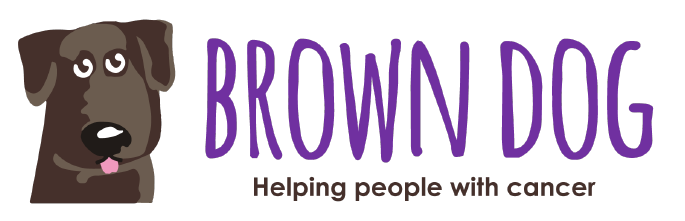 Registered Charity 1111550
Dear  XXXX 

On the 6th June 2015 I’m taking part in a challenge event to raise money for the Brown Dog Charity who help people across the UK to fight cancer. 

My challenge is to complete a 100 mile bike ride in 14 hours, which will mean I will have to get up at 3am in the morning to enable a prompt 4am start (this is quite a challenge in itself!). I’m not a regular biker, so this challenge will be very difficult for me and will require a lot of time to prepare beforehand. 

 The event is organised by a registered charity called Brown Dog who for 15 years has been raising money to buy vital equipment and infrastructure which has improved diagnosis, surgery, care and life expectancy of people fighting cancer.

Brown dog is quite unique as a charity as it has no overhead costs, which means that every single penny it raises goes directly to people who need the money and they always able to demonstrate where the money was used i.e. on specific and tangible things

I’m writing to ask if you would be kind enough to support me - your money will make a real difference to people fighting cancer today.

Please help me by making a donation on My Donate page.

INSERT YOUR MY DONATE LINK HERE
Just click the link, quickly register and then transfer whatever amount you are able to give. Remember to agree to Gift Aid which will add 25p to every pound you donate.

I appreciate that there are only so many things you can support and that you don’t have a never ending pot of money to support this. However, if you can support me I guarantee that every penny you give me will go to the people who need your help and the scanner you will help purchase will save lives  

Many thanks in anticipation.
 
Yours sincerely
 
Your Name
Your e.mail address
mobile xxxxxxxxxx
www.cancerbrowndog.co.uk
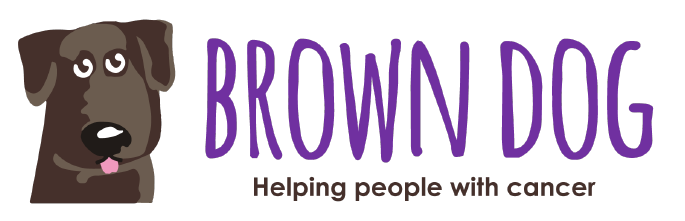 Registered Charity 1111550
Dear  XXXX 

On the 6th June 2015 I’m taking part in a challenge event to raise money for the Brown Dog Charity who help people across the UK to fight cancer. 

My challenge is to complete a  20 mile coastal walk in 12 hours along the very demanding and undulating Jurassic coastal path between Lulworth Cove and Swanage – this won’t be easy! 

 The event is organised by a registered charity called Brown Dog who for 15 years has been raising money to buy vital equipment and infrastructure which has improved diagnosis, surgery, care and life expectancy of people fighting cancer.

Brown dog is quite unique as a charity as it has no overhead costs, which means that every single penny it raises goes directly to people who need the money and they always able to demonstrate where the money was used i.e. on specific and tangible things

I’m writing to ask if you would be kind enough to support me - your money will make a real difference to people fighting cancer today.

Please help me by making a donation on My Donate page.

INSERT YOUR MY DONATE LINK HERE
Just click the link, quickly register and then transfer whatever amount you are able to give. Remember to agree to Gift Aid which will add 25p to every pound you donate.

I appreciate that there are only so many things you can support and that you don’t have a never ending pot of money to support this. However, if you can support me I guarantee that every penny you give me will go to the people who need your help and the scanner you will help purchase will save lives  

Many thanks in anticipation.
 
Yours sincerely
 
Your Name
Your e.mail address
mobile xxxxxxxxxx
www.cancerbrowndog.co.uk